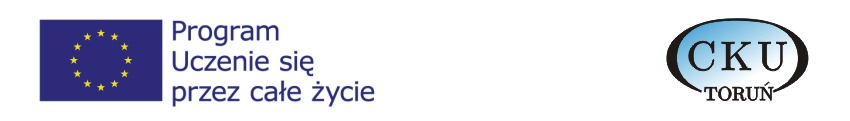 Projekt ”Wymiana doświadczeń nauczycieli                       i kadry zarządzającej w zakresie kształcenia zawodowego dorosłych z wykorzystaniem platformy e-learningowej”
KORDOBA/GRANADA/ANDALUZJA/HISZPANIA
17-23.03.2013



Projekt został zrealizowany przy wsparciu finansowym Komisji Europejskiej  w ramach programu „Uczenie się przez całe życie
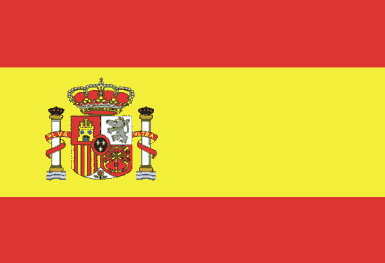 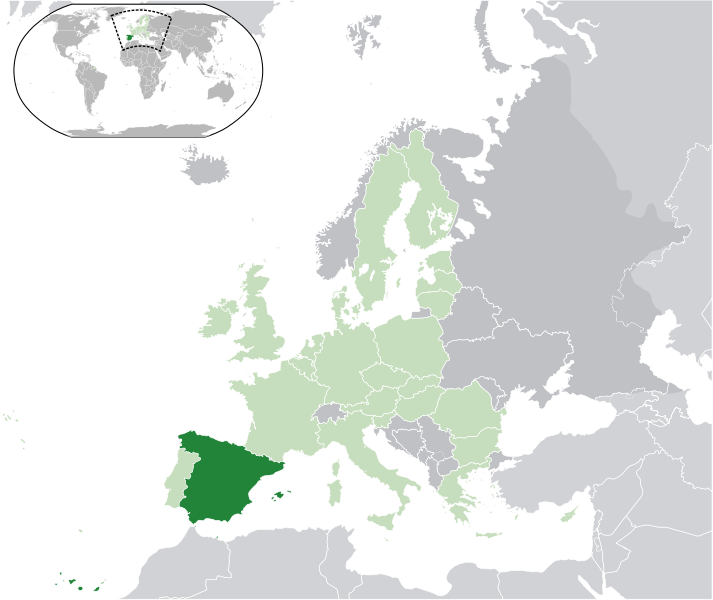 Hiszpania
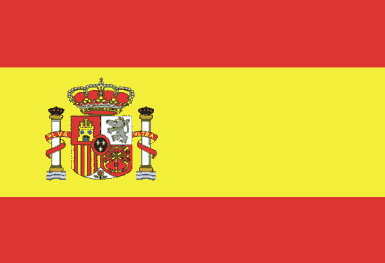 Stolica: Madryt (Madrid) 
Powierzchnia: 504 782 km2 `
Liczba ludności: 47 265 321
Gęstość zaludnienia: 94 osoby/km²
Ustrój: monarchia konstytucyjna 
Podział administracyjny: 17 regionów autonomicznych (52 prowincje) 
Język urzędowy: hiszpański (kastylijski), w niektórych regionach (równorzędnie) drugi język (kataloński, baskijski, galicyjski) 
Waluta: 1 euro = 100 centów
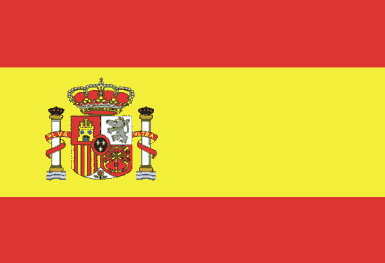 Regiony  historyczne
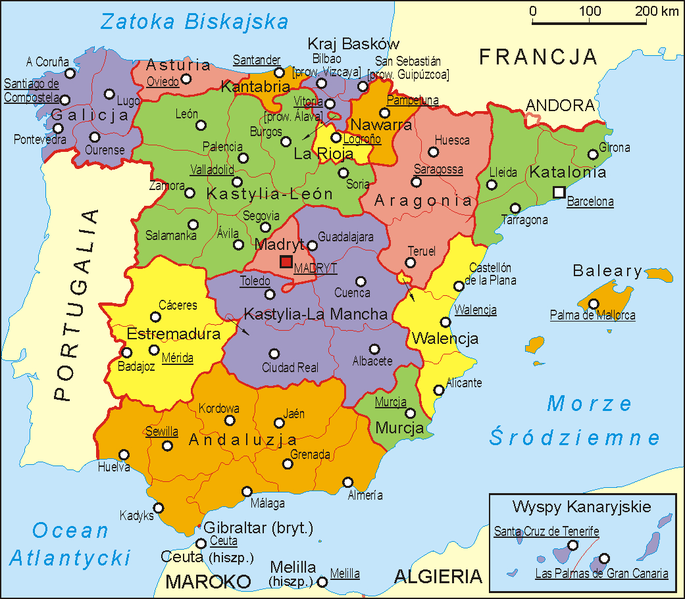 Język
W Hiszpanii status urzędowego ma język: kastylijski (potocznie zwany hiszpańskim), oraz regionalnie także: kataloński, baskijski i galicyjski. Zgodnie z zapisem w konstytucji Hiszpanii, każdy obywatel tego kraju ma obowiązek znać język kastylijski.
Język kataloński jako urzędowy występuje w Katalonii i na Balearach. Poza tym używany jest w Pasie Zachodnim (Aragonia) i w comarce Carche na terenie Murcji. Na terenie wspólnoty autonomicznej Walencja, używany jest wariant języka katalońskiego – walencjański. Język galicyjski jako urzędowy występuje tylko w Galicji. Ponadto używany jest w prowincjach León i Zamora, jednak nie ma tam statusu urzędowego. Język baskijski jako urzędowy występuje w Kraju Basków i na północy Nawarry. W gminach doliny Arán w katalońskiej prowincji Lleida, obowiązuje język aranejski, wariant oksytańskiego.
Występują także liczne języki i dialekty romańskie, które nie mają statusu urzędowych w żadnej z hiszpańskich gmin. Są to:
asturleoński, w skład którego wchodzą: asturyjski (używany w Asturii), kantabryjski (używany w Kantabrii), leóński (używany w prowincjach: León i Zamora), estremadurski(używany w Estremadurze) aragoński (używany w Aragonii)
portugalski (niegdyś używany w niektórych gminach na terenie Estremadury, graniczących z Portugalią; obecnie praktycznie nie używany)
Wiejski krajobraz Asturii
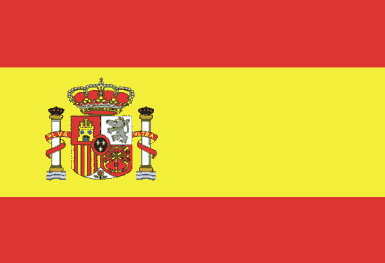 Rzeźba
Hiszpania jest krajem wyżynno-górskim (około 90 proc. obszaru zajmują wyżyny i góry). 
Centralną część kraju zajmuje wyżyna zwana Mesetą Iberyjską, która wznosi się średnio do 600 m n.p.m. Góry Kastylijskie dzielą ją (najwyższy szczyt Almanzor – 2592 m n.p.m.) na dwie części: Starą i Nową Kastylię. 
Mesetę otaczają góry: od północy Góry Kantabryjskie z najwyższym szczytem Torre de Cerredo (2648 m n.p.m.), od północnego wschodu Góry Iberyjskie z kulminacją Moncayo (2313 m n.p.m.). Na granicy z Francją rozpościerają się niedostępne Pireneje z kulminacją Aneto (3404 m n.p.m.), które wraz z Górami Iberyjskimi i niższymi Górami Katalońskimi otaczają nizinną Kotlinę Aragońską.
Picos de Europa: Naranjo de Bulnes
Krajobraz Galicji
Meseta Iberyjska – prowincja Burgos
Zamek w Peñafiel
Obrzeża miasta Guadix
Historia
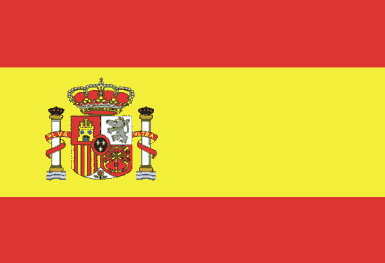 Począwszy od IX wieku p.n.e. Półwysep Iberyjski był terenem ekspansji licznych ludów i państw (Celtów, Fenicjan, Greków czy też Kartagińczyków). 
W II wieku p.n.e. na półwyspie pojawili się Rzymianie. W V wieku na tereny obecnej Hiszpanii wdarli się Wizygoci                    i stworzyli tam własne królestwo. 
W roku 711 z obszarów północnej Afryki na Półwysep Iberyjski przedostały się wojska arabskie pod wodzą Tarika, które błyskawicznie podbiły prawie cały półwysep.
Teatr rzymski w mieście Mérida
Kościół wizygocki w Quintanilla de las Viñas
Brama w Alhambrze, Granada
Jeden z dziedzińców Alhambry
Granada: widok na dzielnicę Albaicín
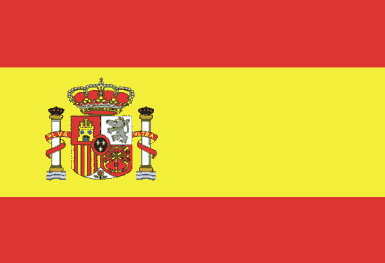 Niewielkie królestwa chrześcijańskie na północy rozpoczęły rekonkwistę, która zaowocowała ostatecznym wyparciem Maurów w 1492. Przywódcą i pierwszym królem, zgodnie                       z tradycją, był don Pelayo, prawdopodobnie szlachcic wizygocki, który razem z innymi schronił się w górach Asturii przed napierającymi z południa wojskami muzułmańskimi. 
Jako początek procesu rekonkwisty uznaje się bitwę w wąwozie Covadonga (722), w której oddział (około 300 ludzi) pod wodzą don Pelayo pokonał dzięki zaskoczeniu i pułapce kilkukrotnie większe siły przeciwnika. Rozbity oddział muzułmański miał charakter rozpoznawczy, a jego "klęska" nie miała dla najeźdźców większego znaczenia.
Kościół Santa María del Naranco w Oviedo
Dwa kościoły romańskie w Zamorze
Katedra w Zamorze
Kościół w stylu mudéjar w Peñafiel
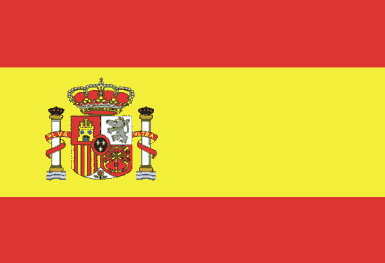 W ten sposób powstało pierwsze mini królestwo chrześcijańskie, które rozpoczęło powolną walkę z najeźdźcami muzułmańskimi. Z tych drobnych państw chrześcijańskich z czasem wyłoniły się dwa silne królestwa: Kastylia i Aragonia. 
Rozkwit i ekspansja powstałej z połączenia obu tych państw Hiszpanii były przede wszystkim związane z podbojami kolonialnymi w Ameryce                 i zdobyciem wielkich bogactw. 
Dzięki mocarstwowej polityce kraj stał się supermocarstwem w Europie Zachodniej. 
Stracił jednak tę pozycję na skutek osłabienia, upadku gospodarczego                     i wyniszczających (przegrywanych) wojen z Francją Ludwika XIV. Problemy z następstwem tronu  w XVIII wieku doprowadziły do wojny                    o sukcesję hiszpańską, która w znacznym stopniu osłabiła państwo.
Katedra w Burgos
Katedra w León
Katedra w Sewilli
Ołtarz katedry w Sewilli
Fasada uniwersytetu w Salamance
Plaza Mayor w Salamance
Katedra w Murcji
Katedra w Santiago de Compostela
Katedra w Guadix
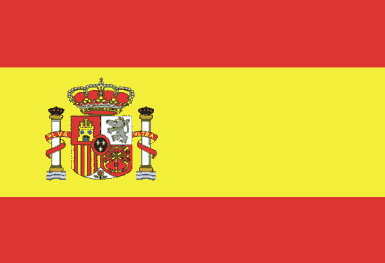 Około 1825 wielkie imperium hiszpańskie przestało praktycznie istnieć. Spowodowane to było zbyt długim złym zarządzaniem, niesprawiedliwym ładem społecznym i przede wszystkim, inwazją Napoleona, który rozprzestrzenił idee wolnościowe w Ameryce.

Hiszpania na krótko dostała się pod wpływy Francji. Wkrótce powróciła dynastia Burbonów i stopniowo kraj stawał się biednym prowincjonalnym królestwem.
Na początku XX wieku Hiszpanią rządziło kilku dyktatorów – częste niepokoje społeczne skompromitowały monarchię i w 1931 proklamowano republikę.
W latach 1936-1939 kraj ogarnęła wojna domowa. W jej wyniku władzę w kraju przejęli nacjonaliści pod wodzą generała Francisco Franco.

Po śmierci Franco w 1975, władzę przejął wyznaczony przez niego na następcę książę Jan Karol z dynastii Burbonów. Przywrócono monarchię (formalnie istniała już od lat 40., a Franco pełnił funkcję regenta) a król wprowadził w kraju demokratyczne reformy. W 1982 Hiszpania wstąpiła do NATO a w 1986 stała się członkiem Europejskiej Wspólnoty Gospodarczej (która później została przekształcona w Unię Europejską).
Casa Batlló w Barcelonie
Katedra La Sagrada Familia w Barcelonie
Muzeum Guggenheima w Bilbao